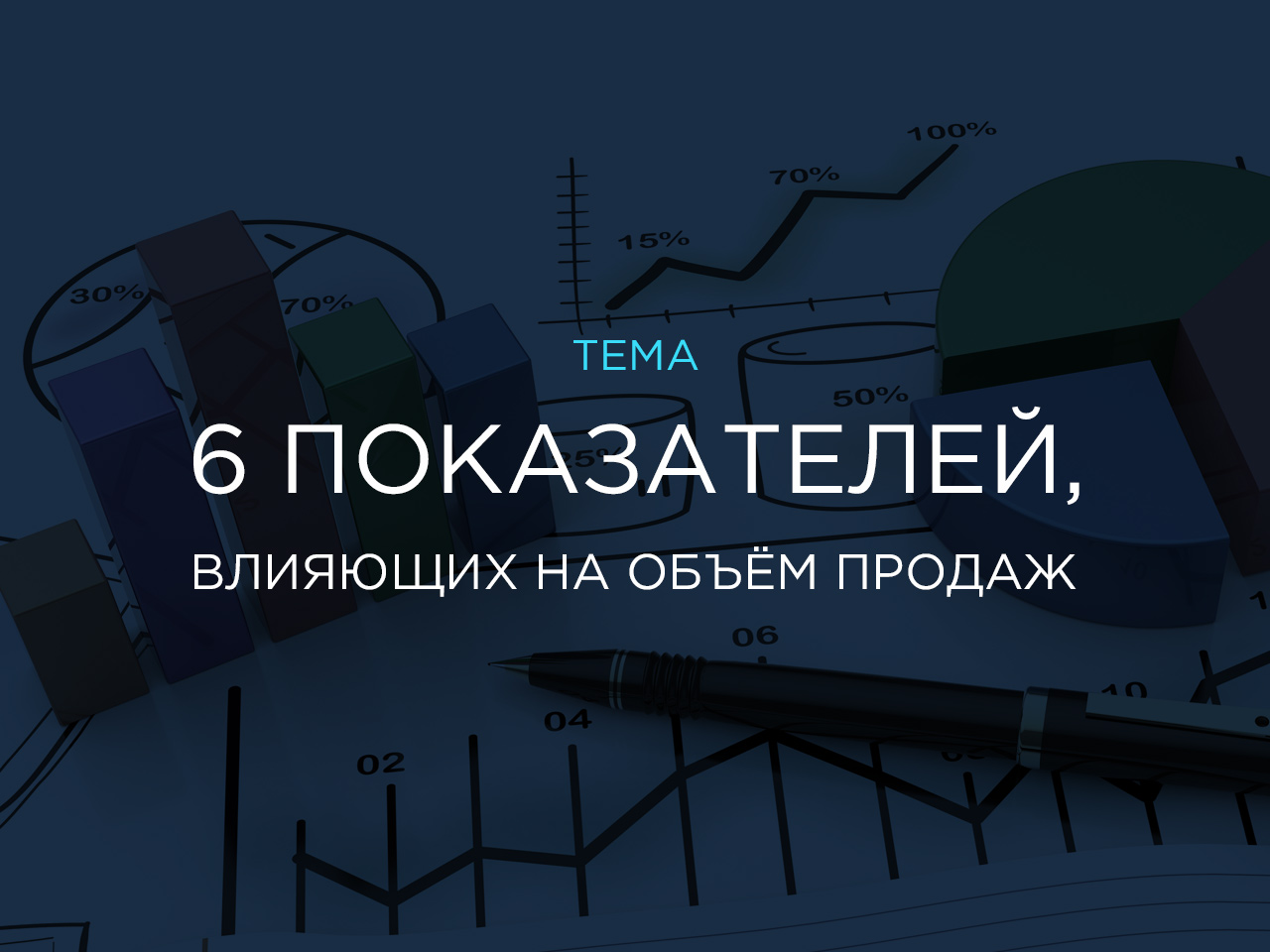 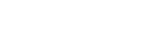 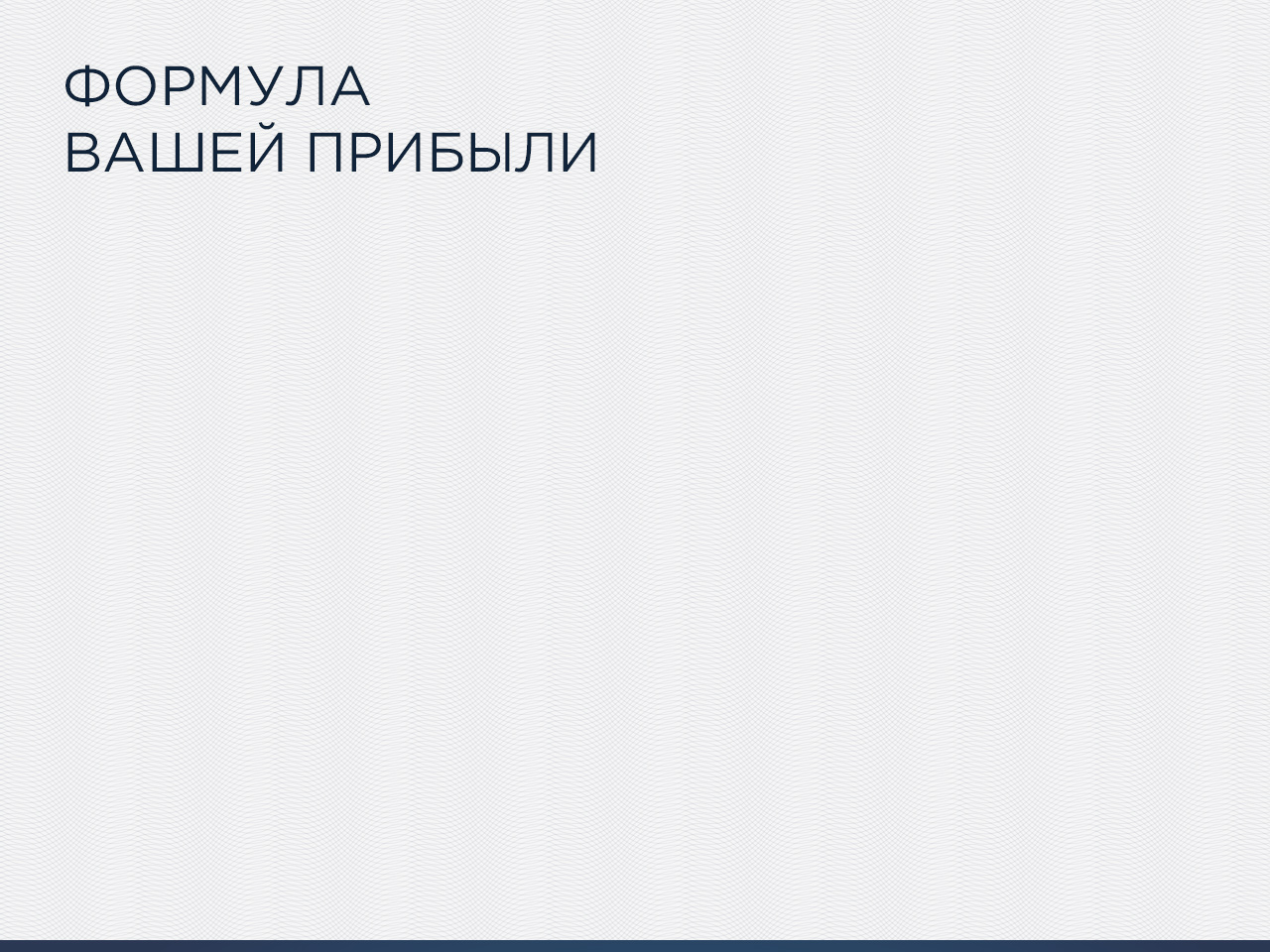 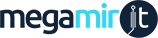 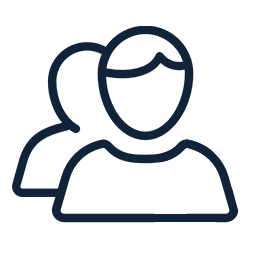 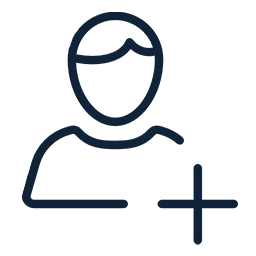 =
+
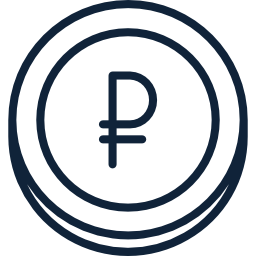 Продажи
клиентской базе (КБ)
Продажи
новым клиентам
Общий
объем продаж
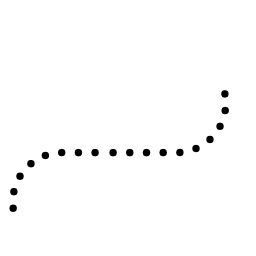 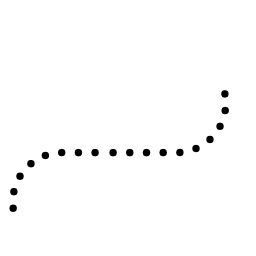 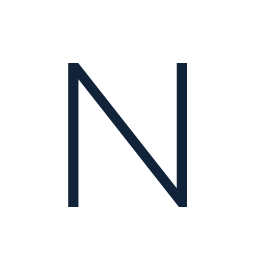 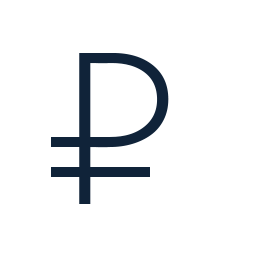 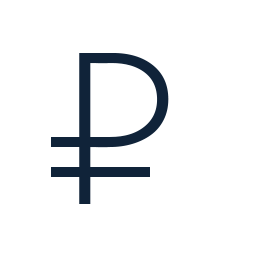 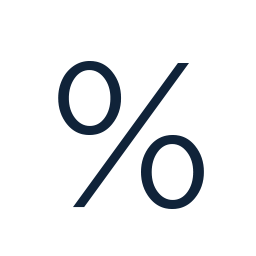 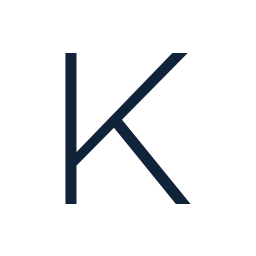 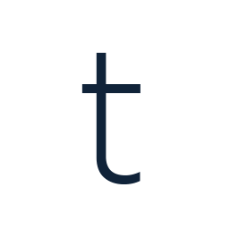 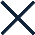 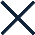 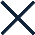 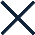 Процент
конверсии
Ср. чек
новых
Частота
покупок
Ср. чек
от КБ
Входящий
поток
Клиентская
база
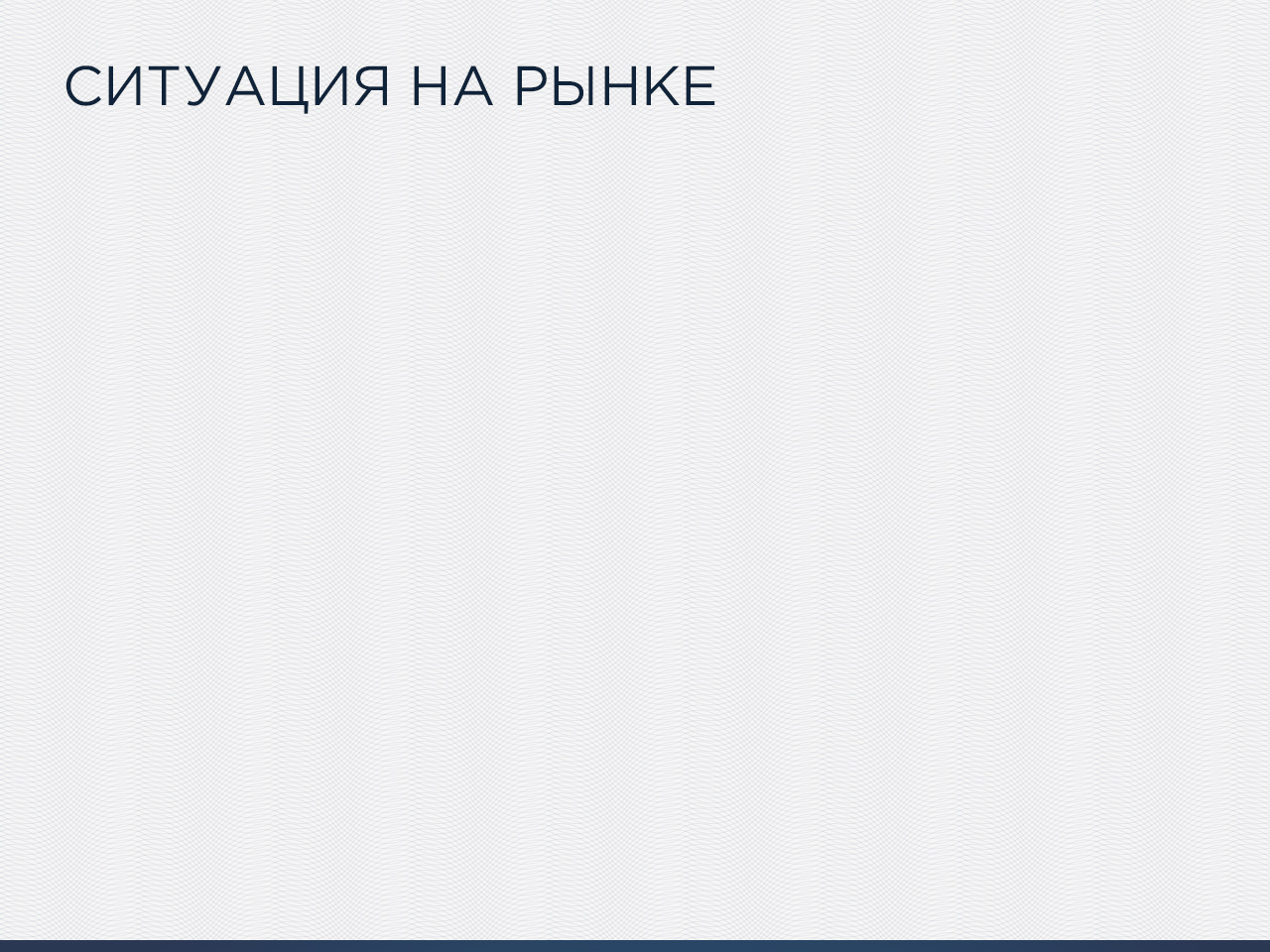 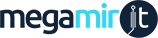 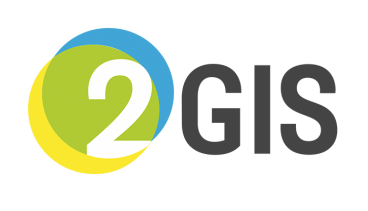 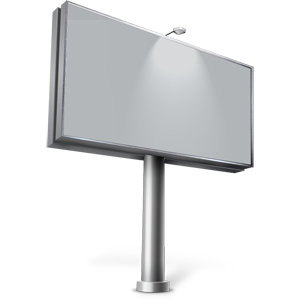 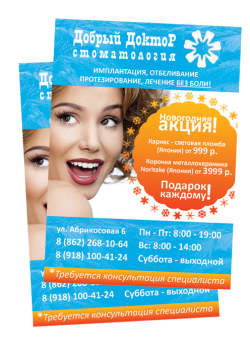 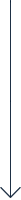 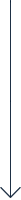 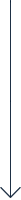 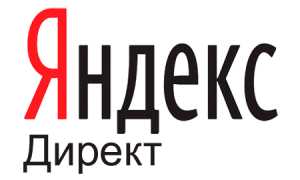 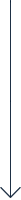 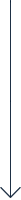 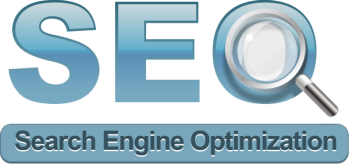 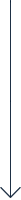 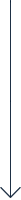 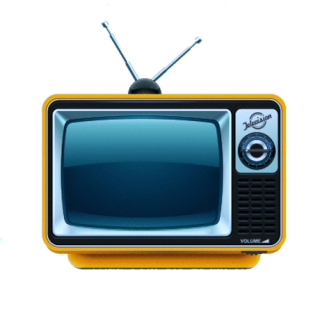 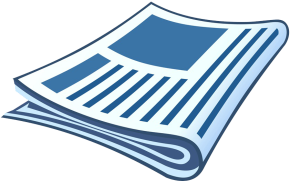 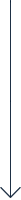 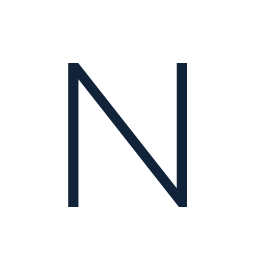 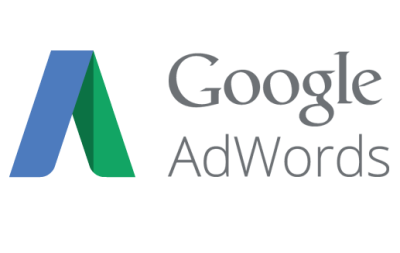 Входящий
поток
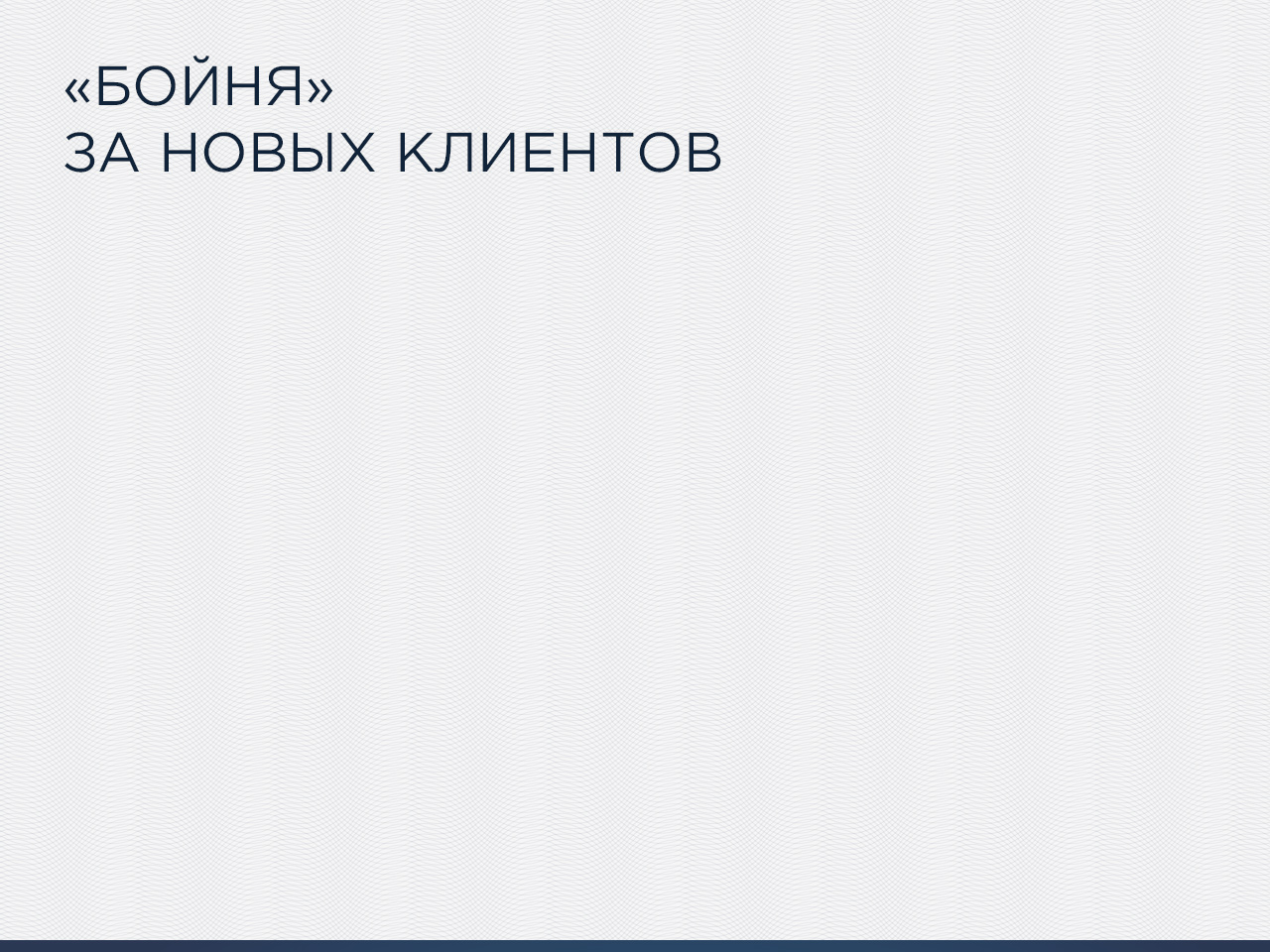 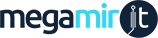 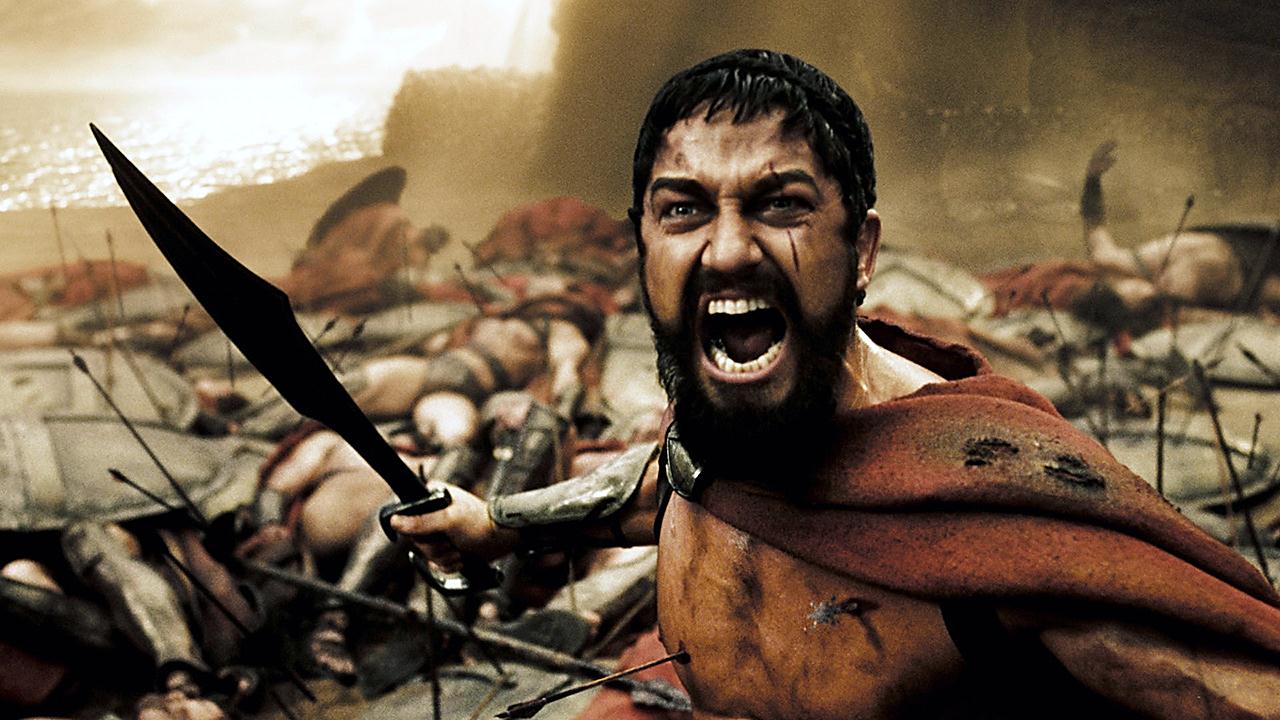 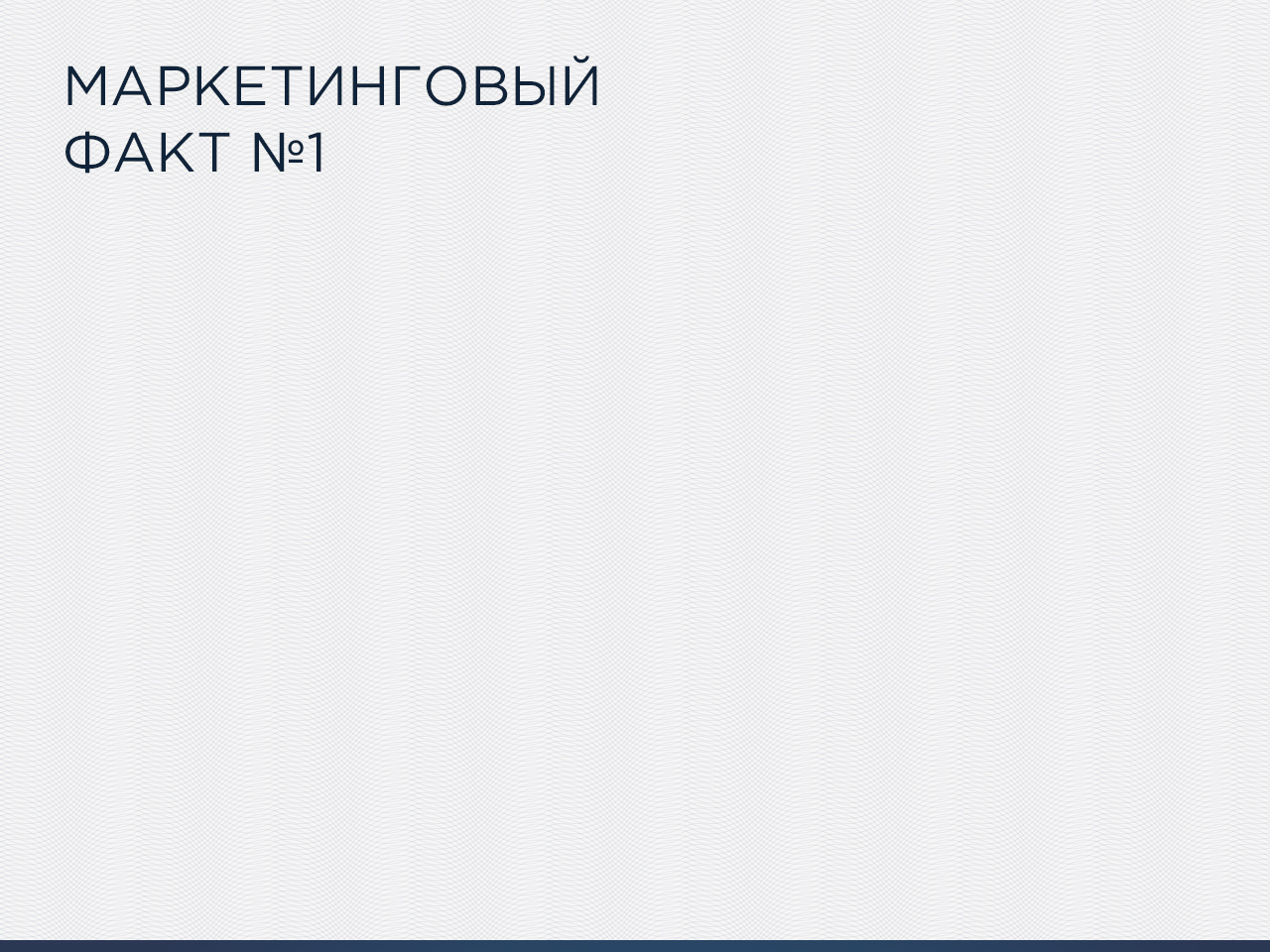 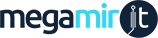 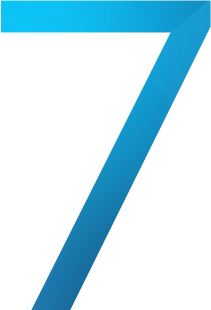 именно во столько раз
дешевле продать
старому клиенту
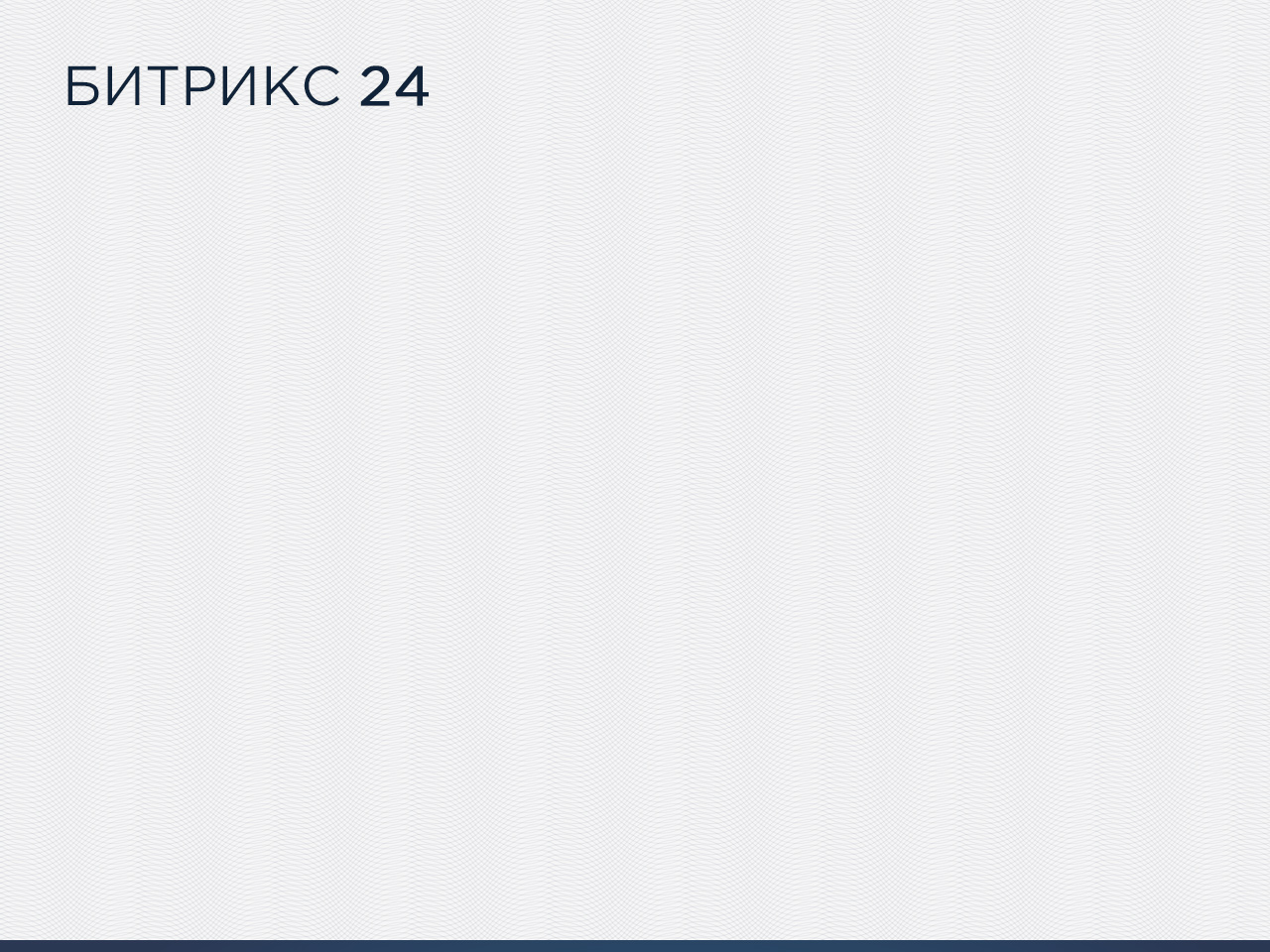 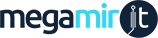 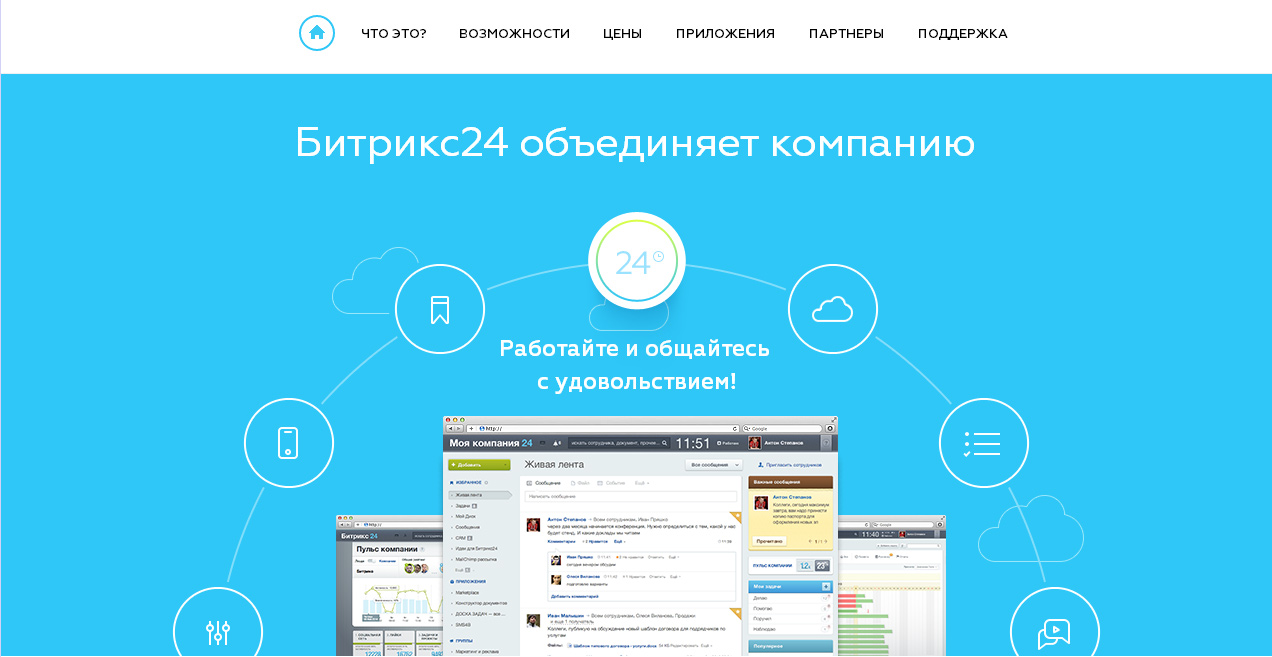 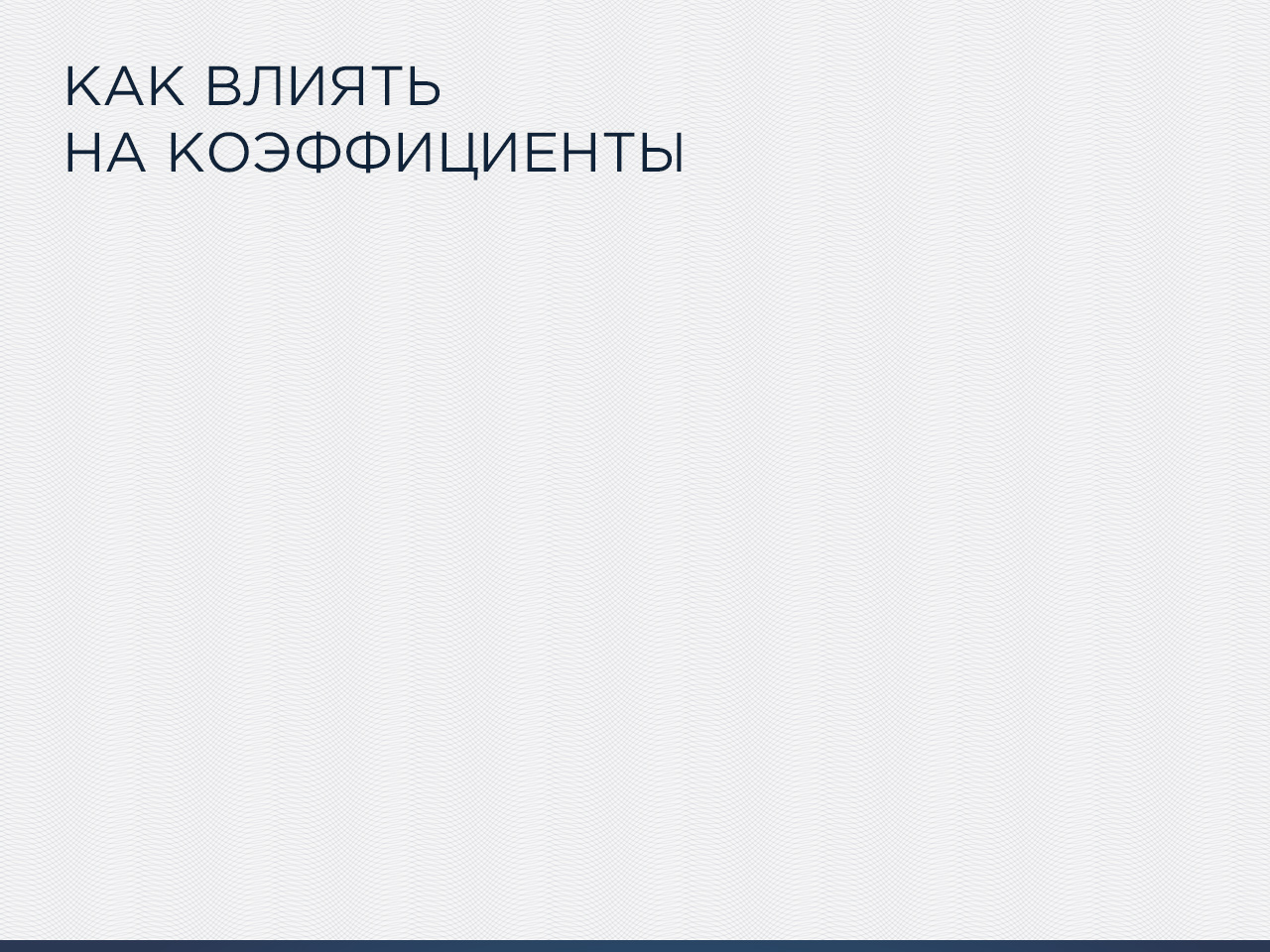 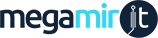 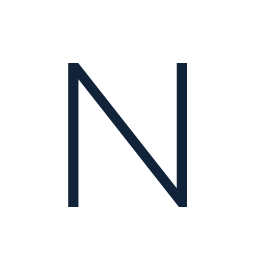 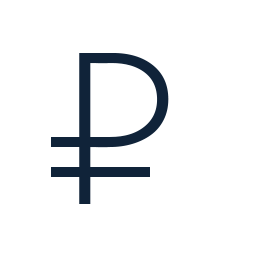 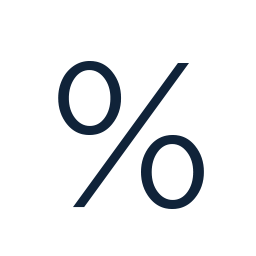 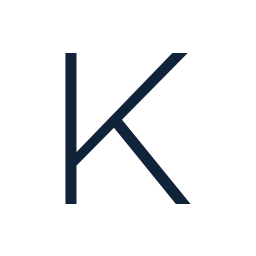 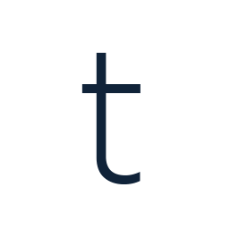 Процент
конверсии
Средний
чек
Частота
покупок
Входящий
поток
Клиентская
база
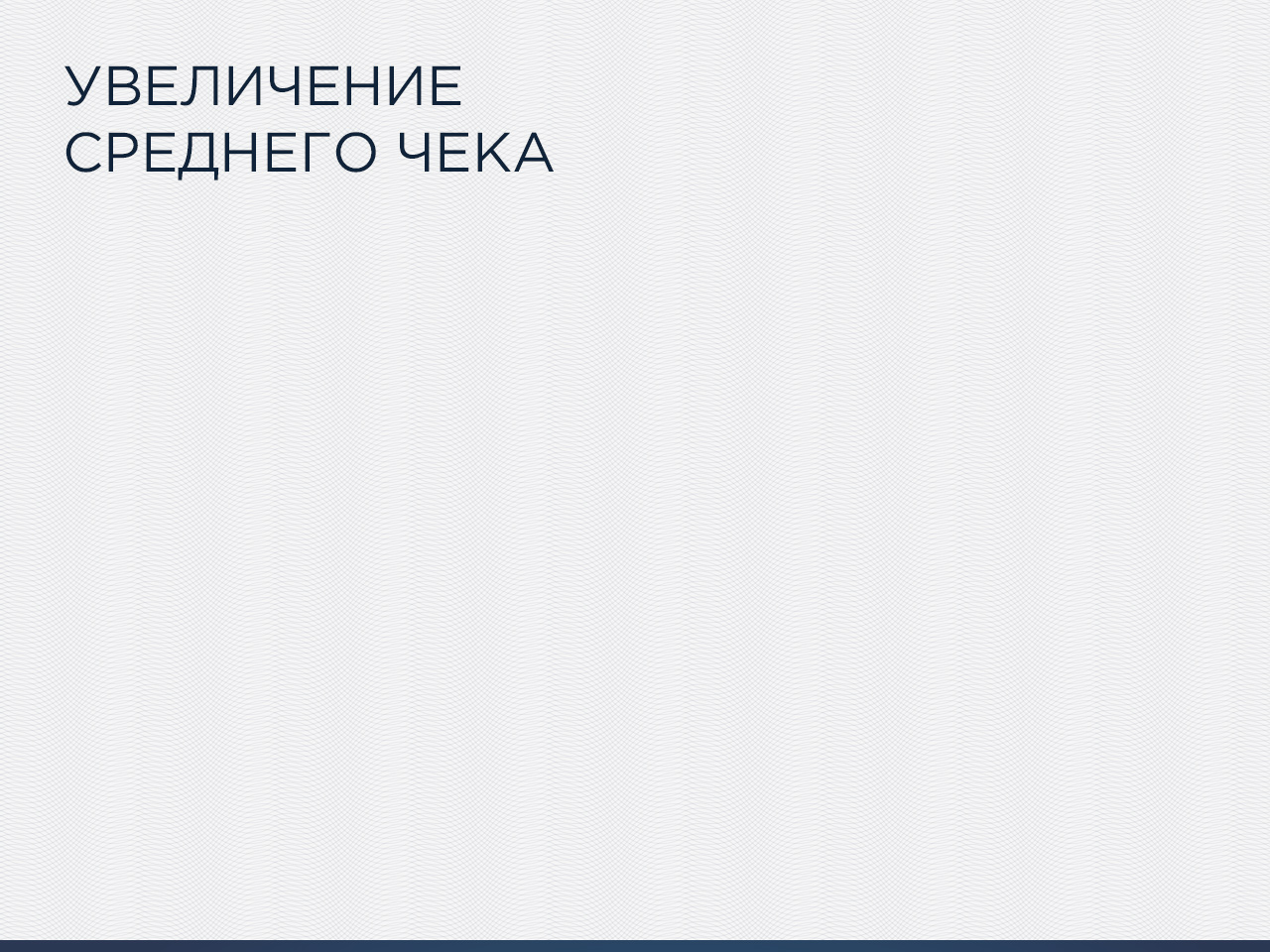 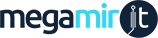 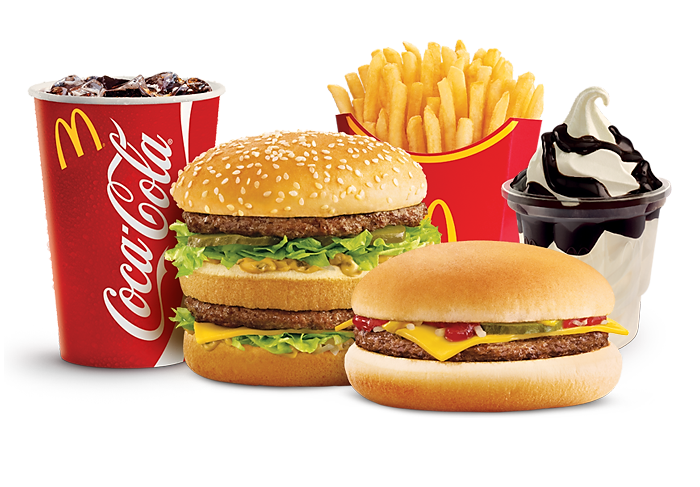 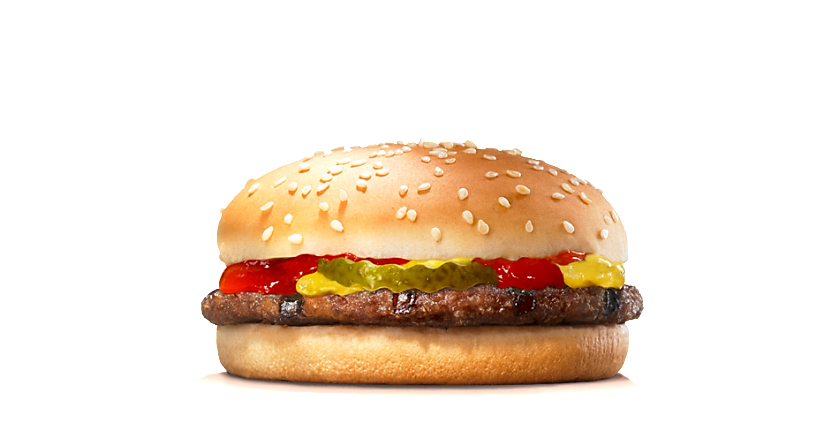 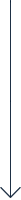 [Speaker Notes: Использование карточек клиента и историй продаж увеличивает средний чек]
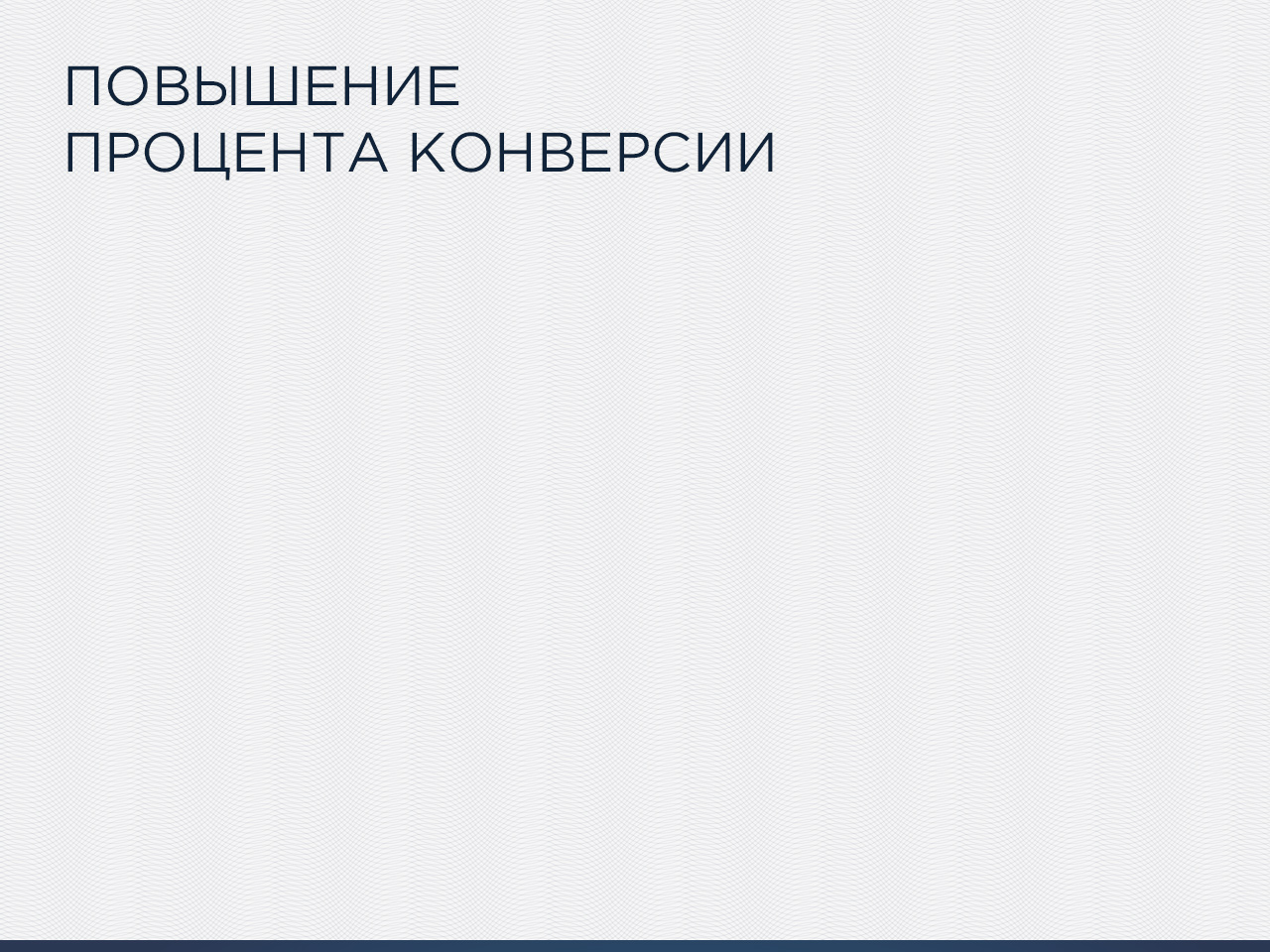 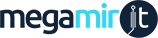 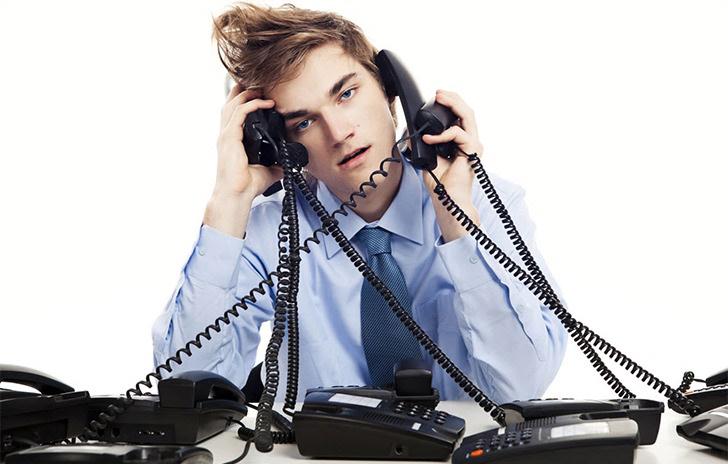 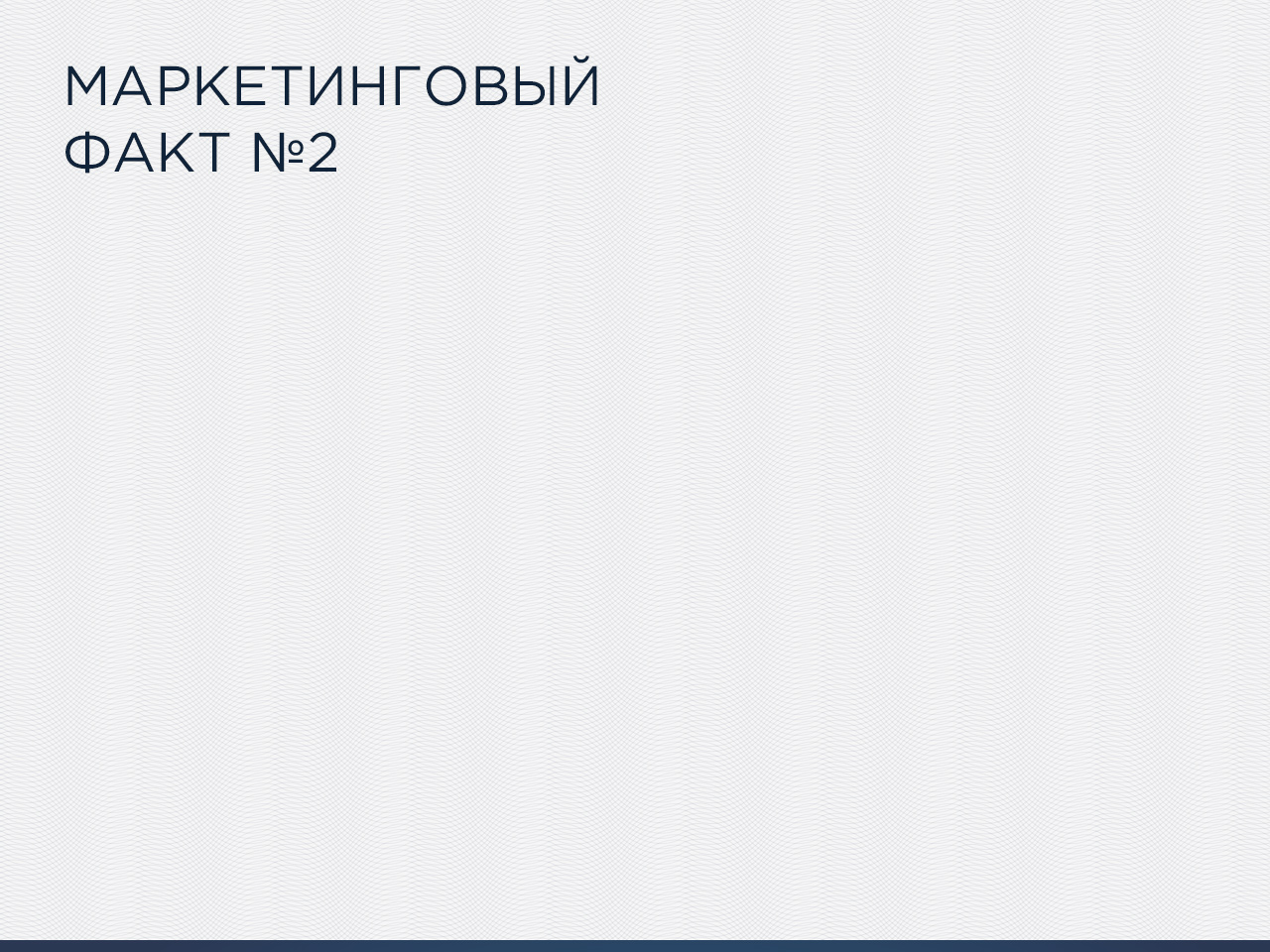 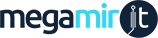 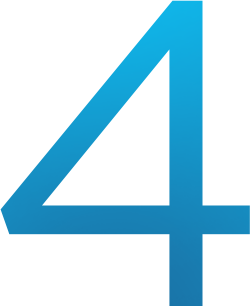 именно столько раз
нужно продать клиенту,
чтобы он стал постоянным
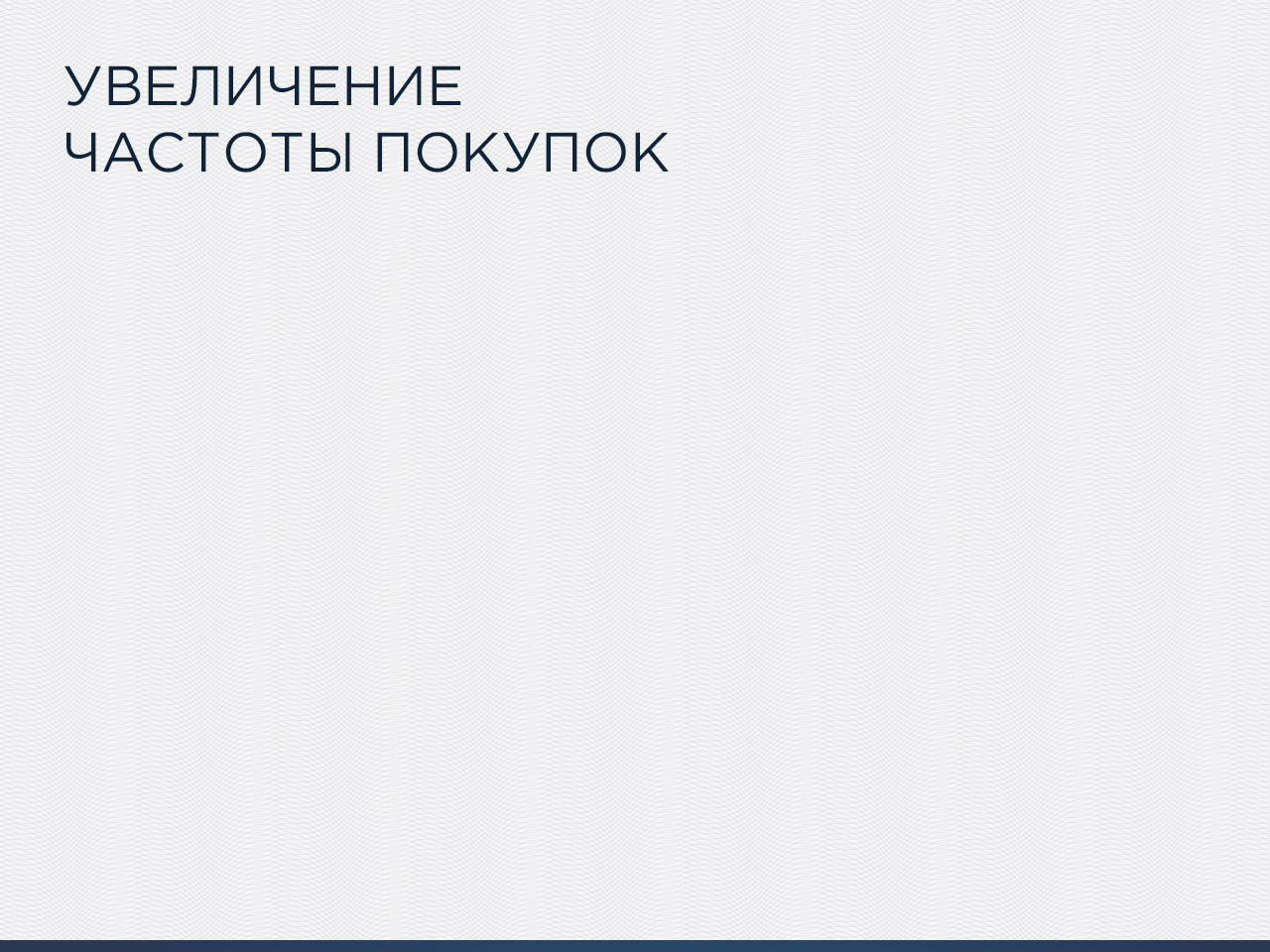 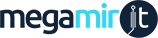 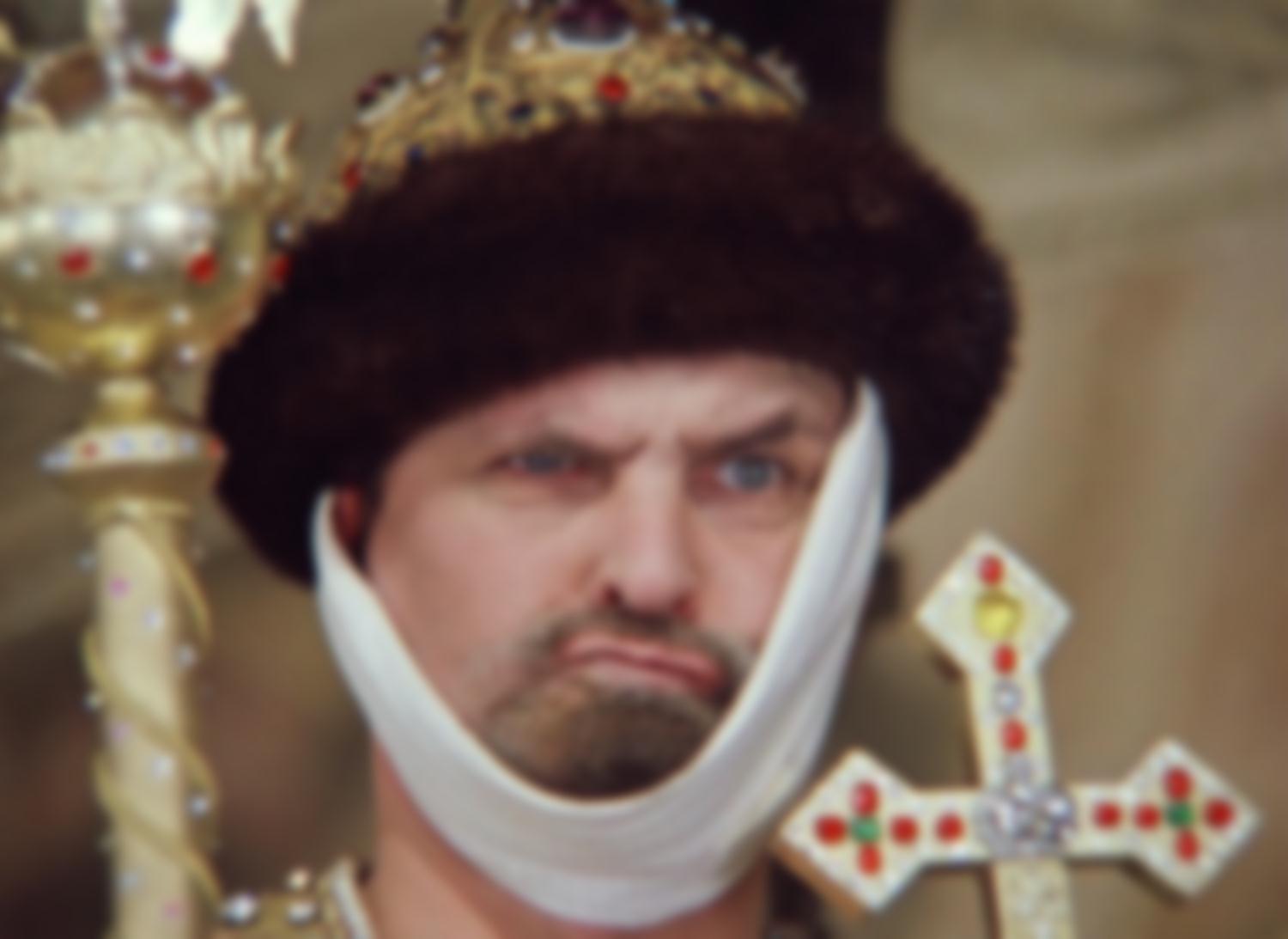 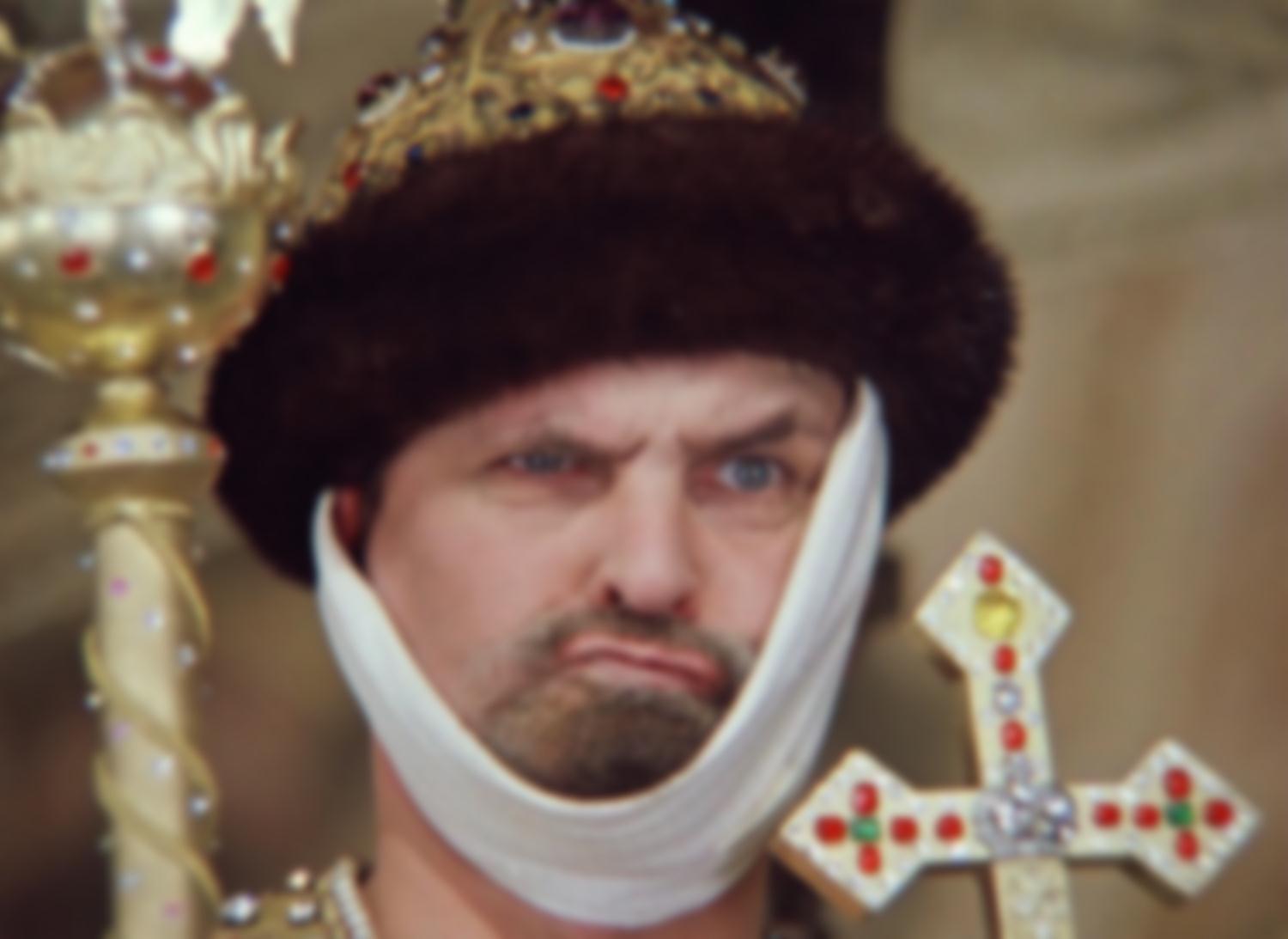 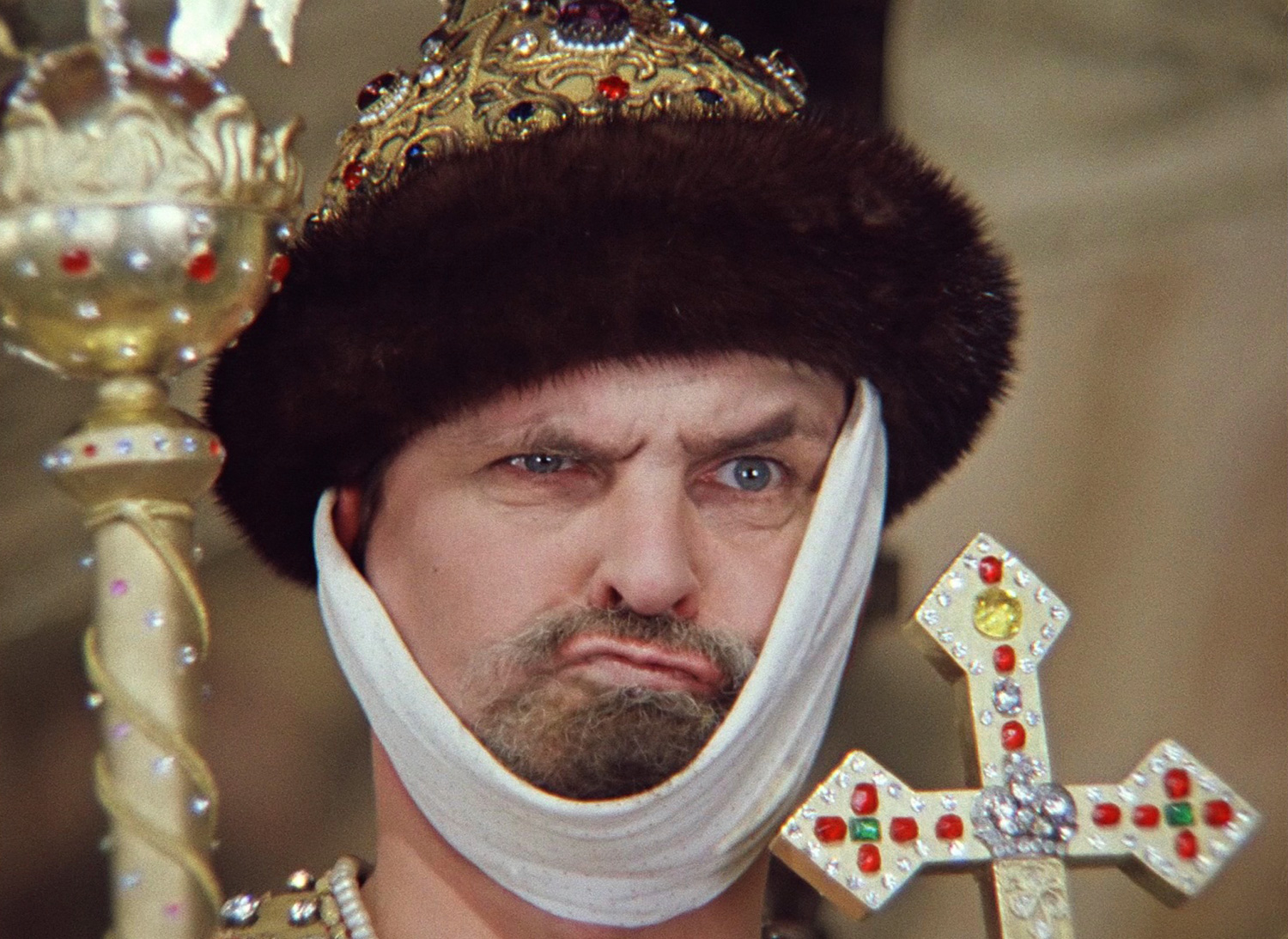 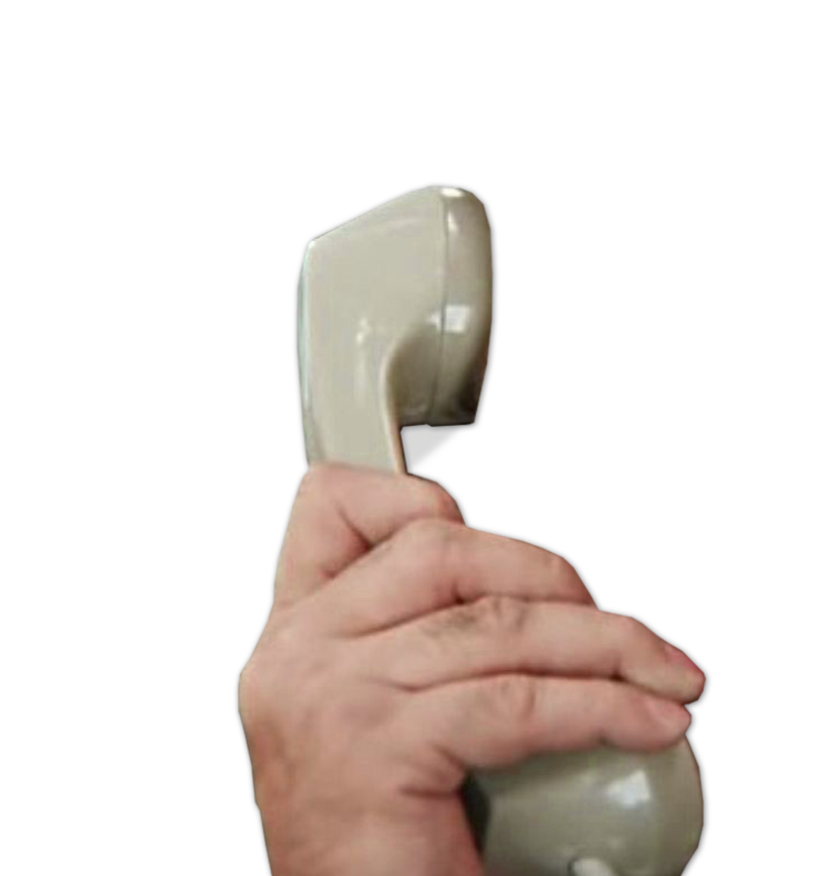 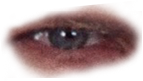 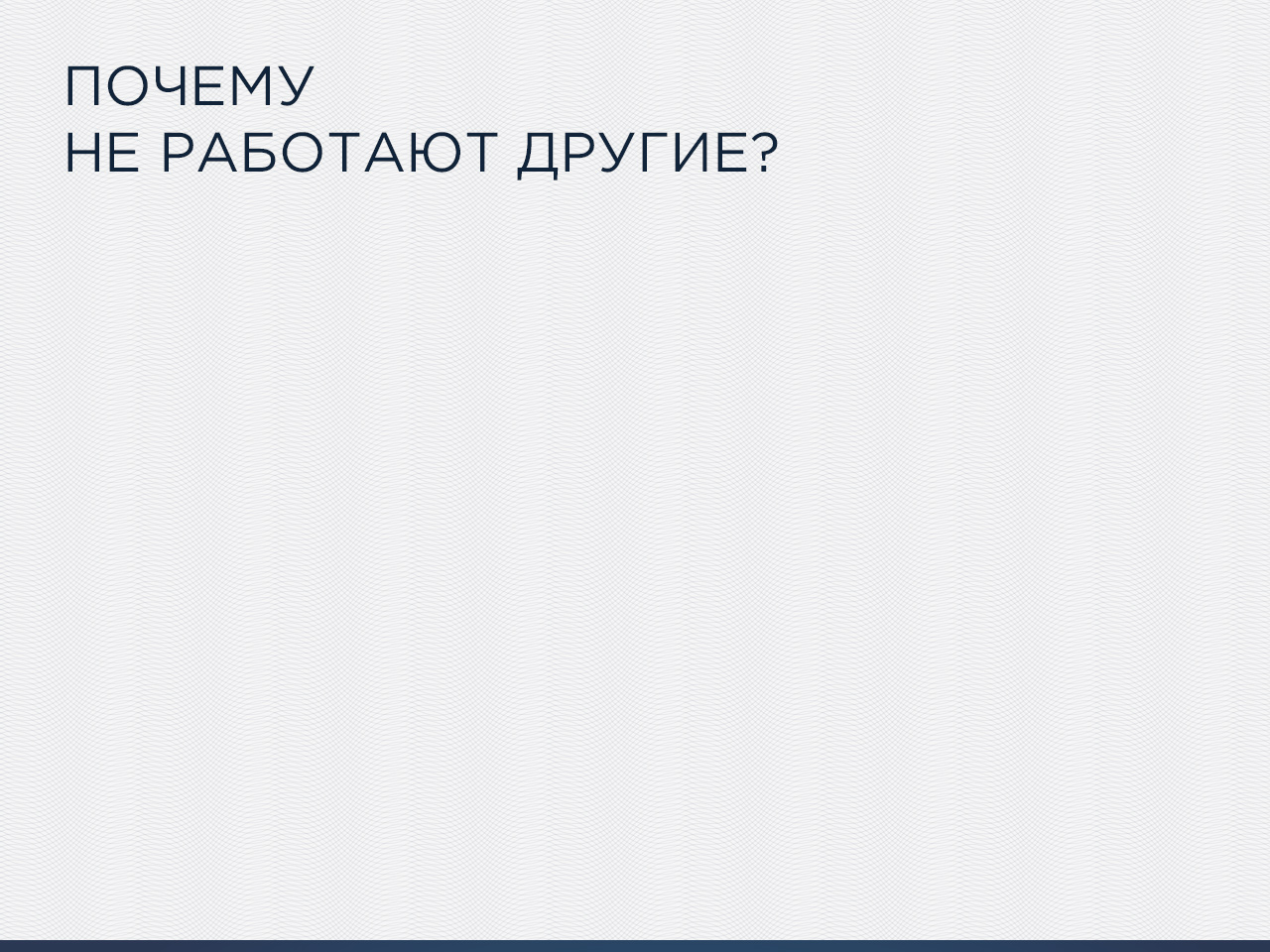 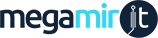 Не осознают важность

Не знают, как начать работать 
      с клиентской базой

Не могут автоматизировать
      процесс работы

Нет подрядчиков на рынке
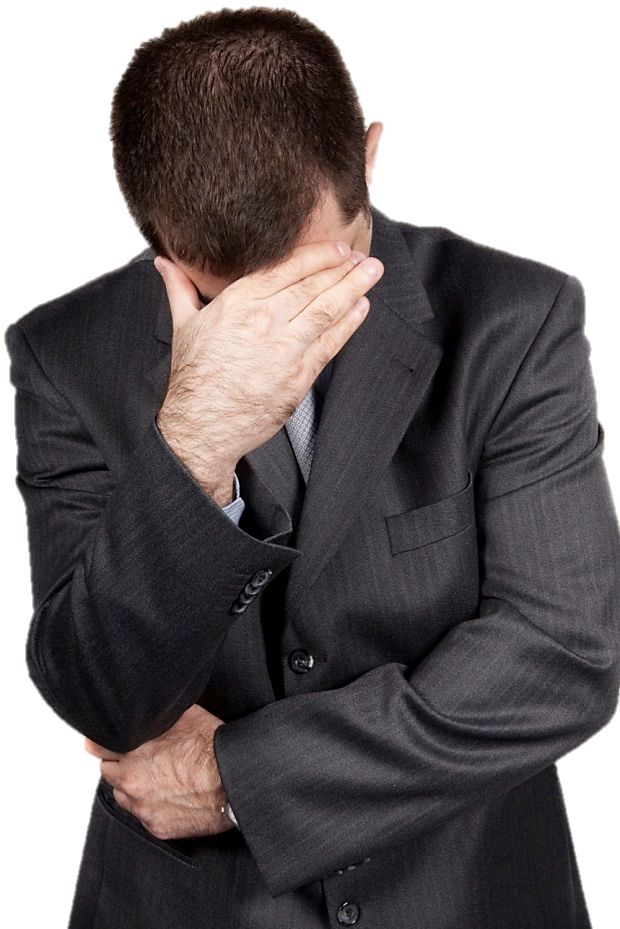 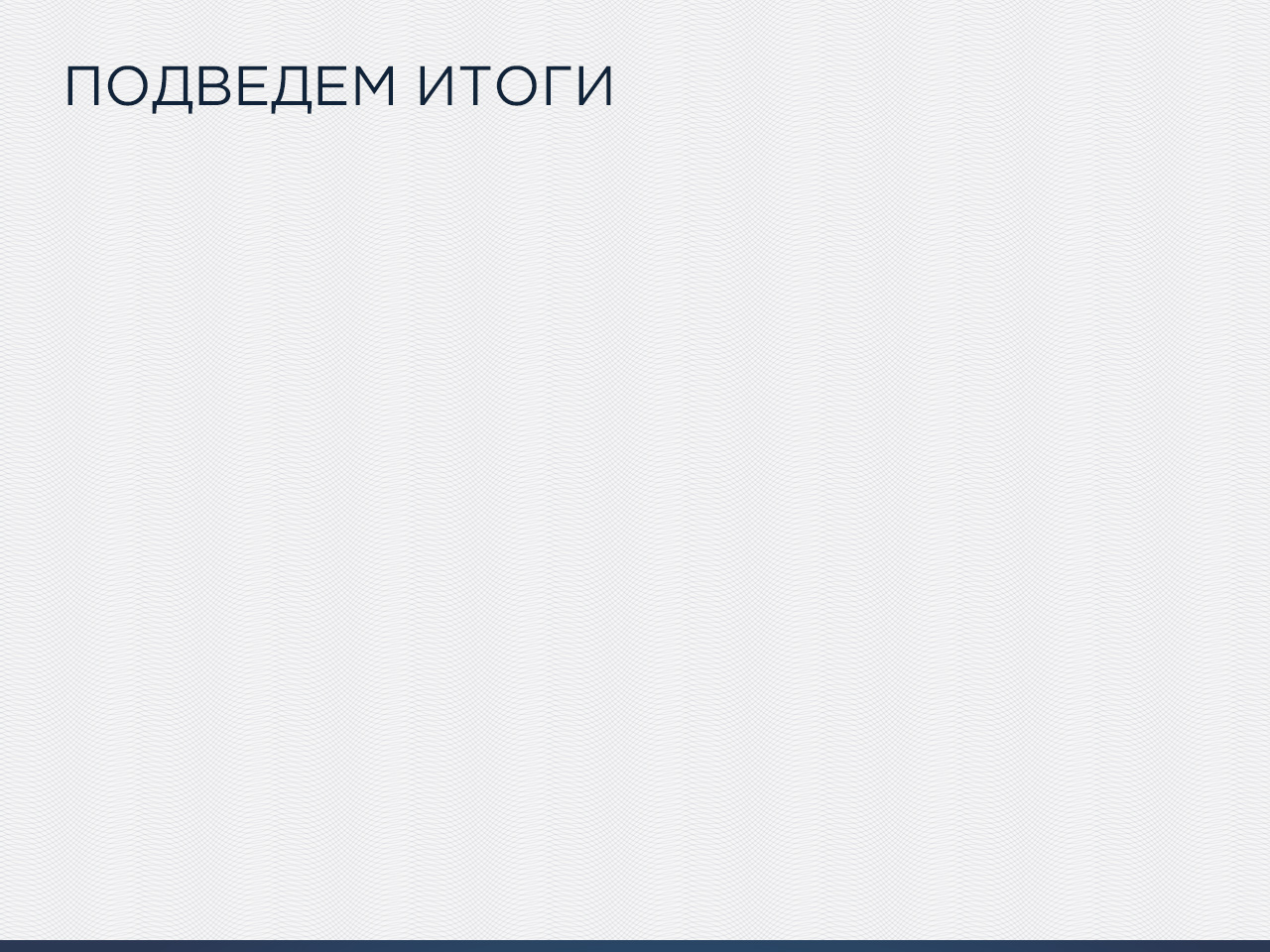 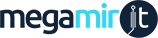 +
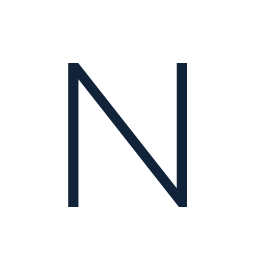 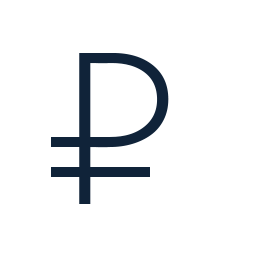 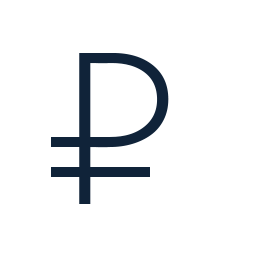 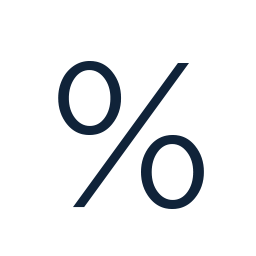 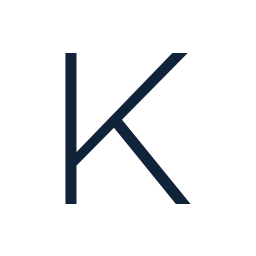 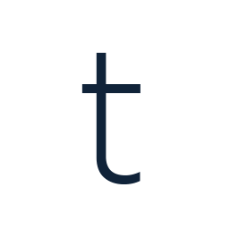 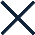 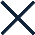 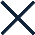 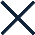 Процент
конверсии
Ср. чек
новых
Частота
покупок
Ср. чек
старых
Входящий
поток
Клиентская
база
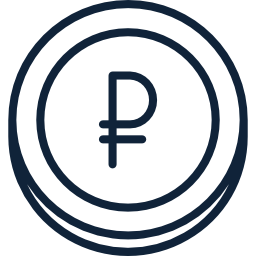 = 100 * 2 раза/год  * 5000 руб. = 1 000 000 руб.
+98%
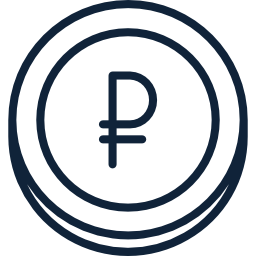 1 980 000 руб.
= 120 * 3 раза/год * 5500 руб. =
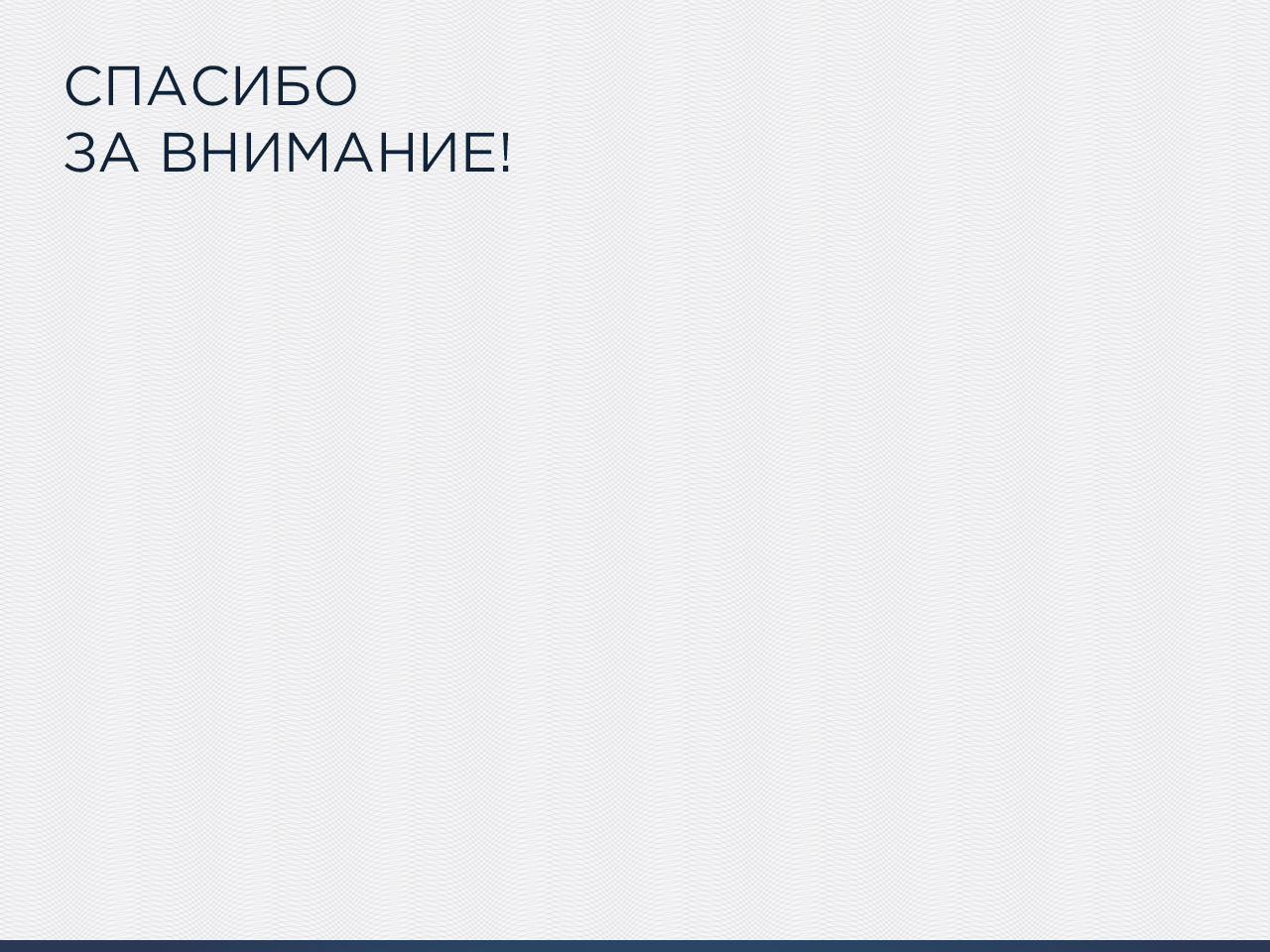 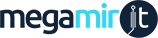 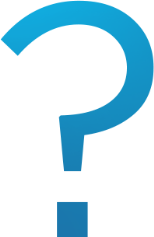 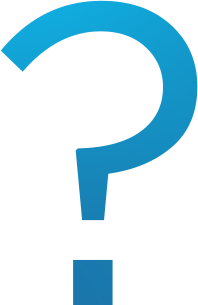 Вы еще
сомневаетесь?